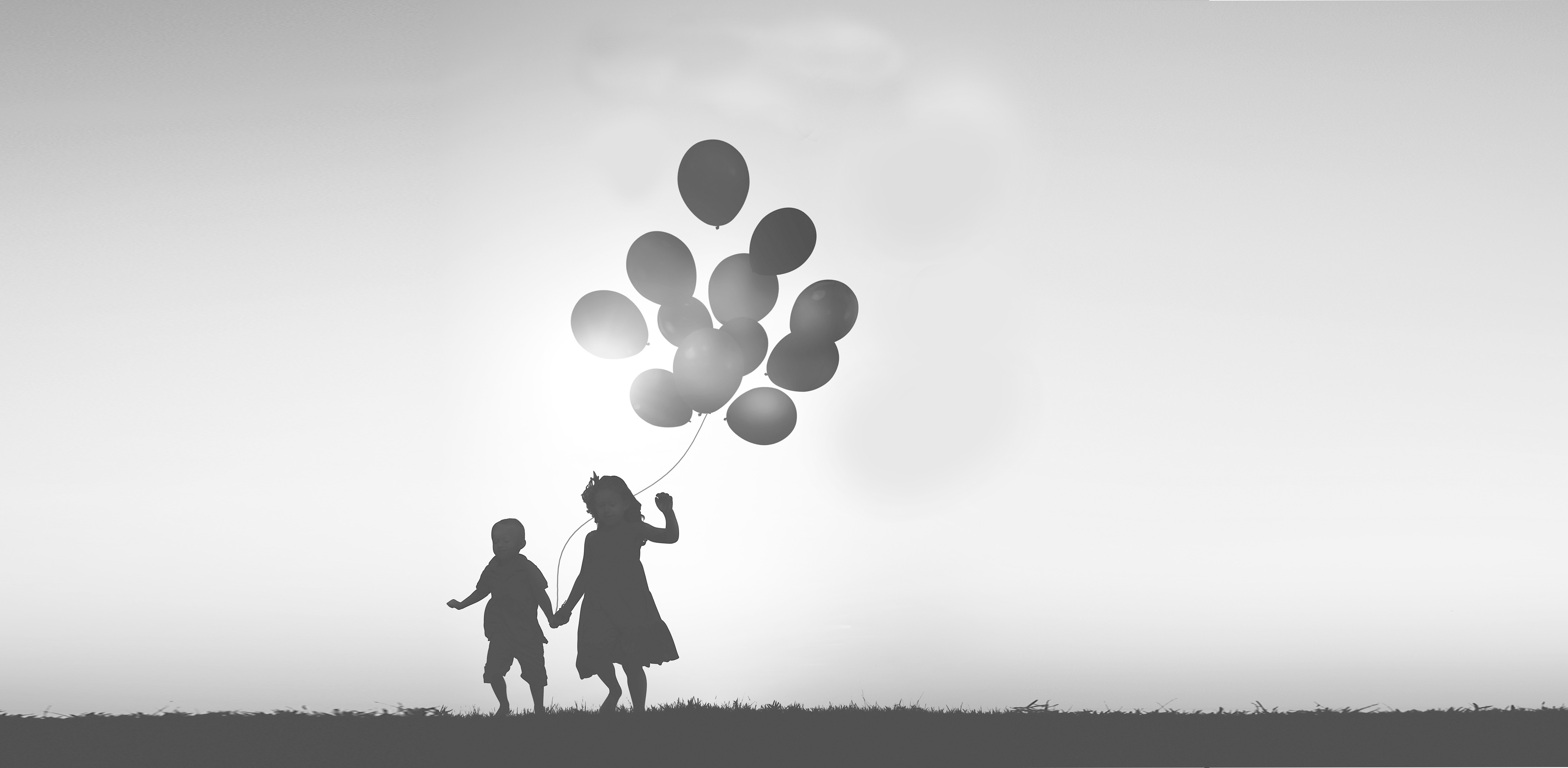 Prečo musíme hovoriťo kultúre a klíme školy?
Vladimír BurjanDOBRÁ ŠKOLA, EXAM testing
Tri dôvody, prečo sme zvolili túto tému
Myšlienky Víta Hejného (zo 70-tych rokov)
V súčasnej diskusii o škole sa zdôrazňujú najmä „tvrdé“, ľahko merateľné premenné. „Mäkké“, ťažko uchopiteľné fenomény ostávajú nepovšimnuté.
Účastníci Ciest 2015 nám navrhovali témy: motivácia, komunikácia, svet detí...
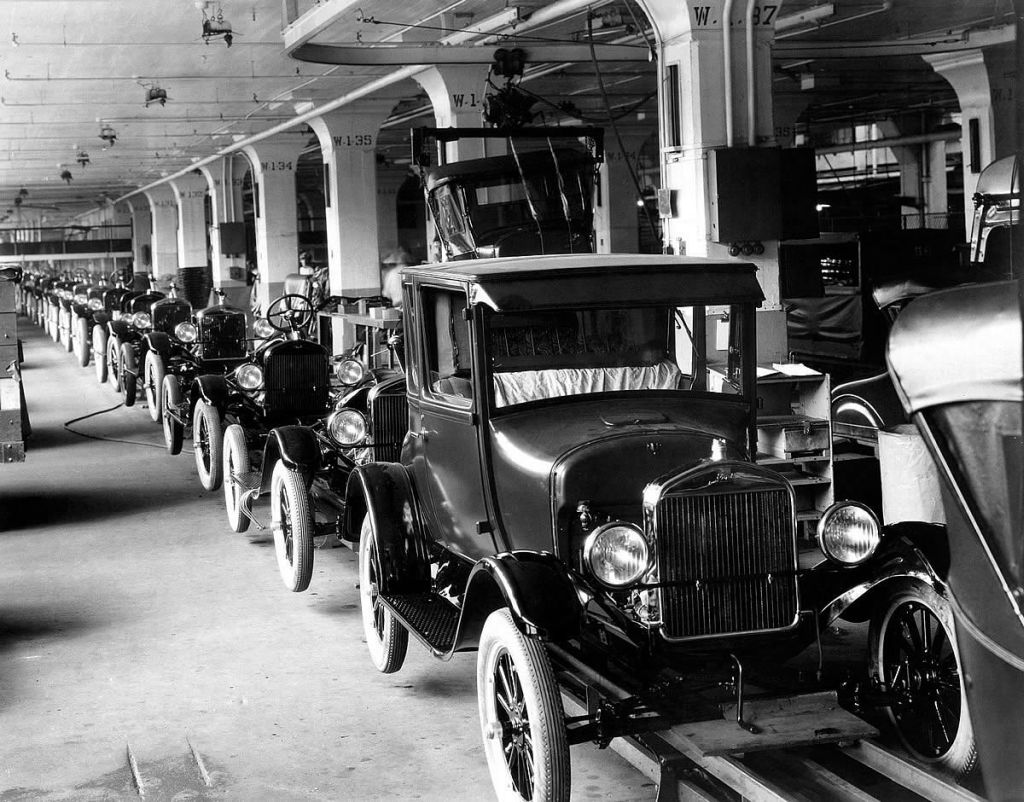 Henry Ford(1863 – 1947)
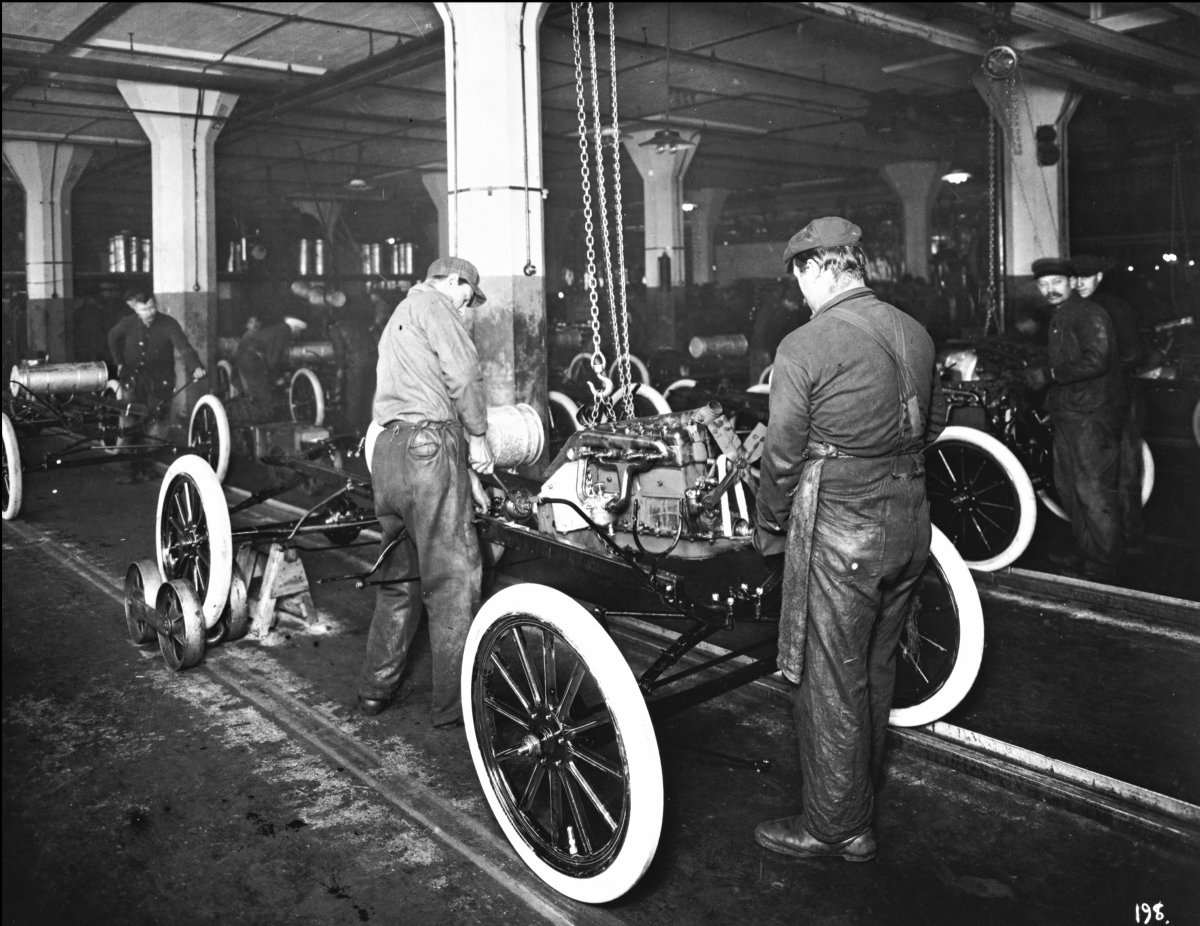 Frederick W. Taylor(1856 – 1915)
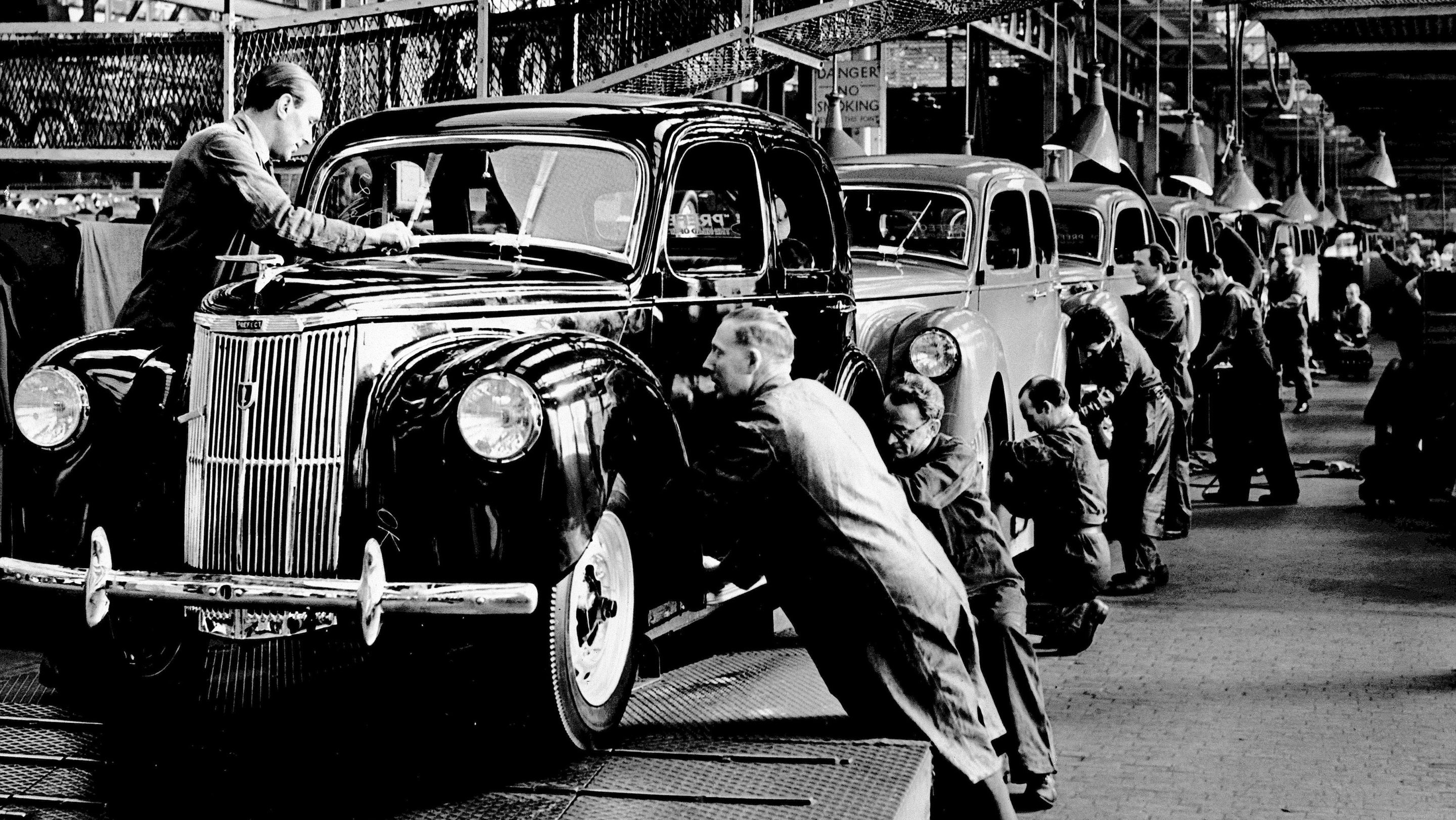 Základné princípytaylorizmu
Snaha o zvýšenie efektívnosti práce
Rozfázovanie (atomizácia) procesov
„Vedecká“ analýza všetkých činností
Stanovenie záväzných postupov
Žiadne ohľady na zamestnancov
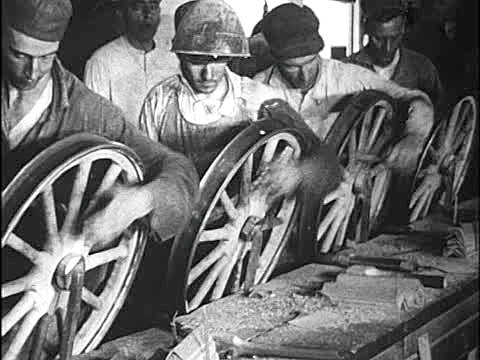 Dôsledky taylorizmupre zamestnancov
Monotónna, repetitívna, ubíjajúca práca
Nepríjemné pocity (únava, nuda, nemož-nosť realizovať sa, vyhoretosť...)
Nemožnosť rozhodovať o vlastnej činnosti
Strata pocitu zmysluplnosti práce
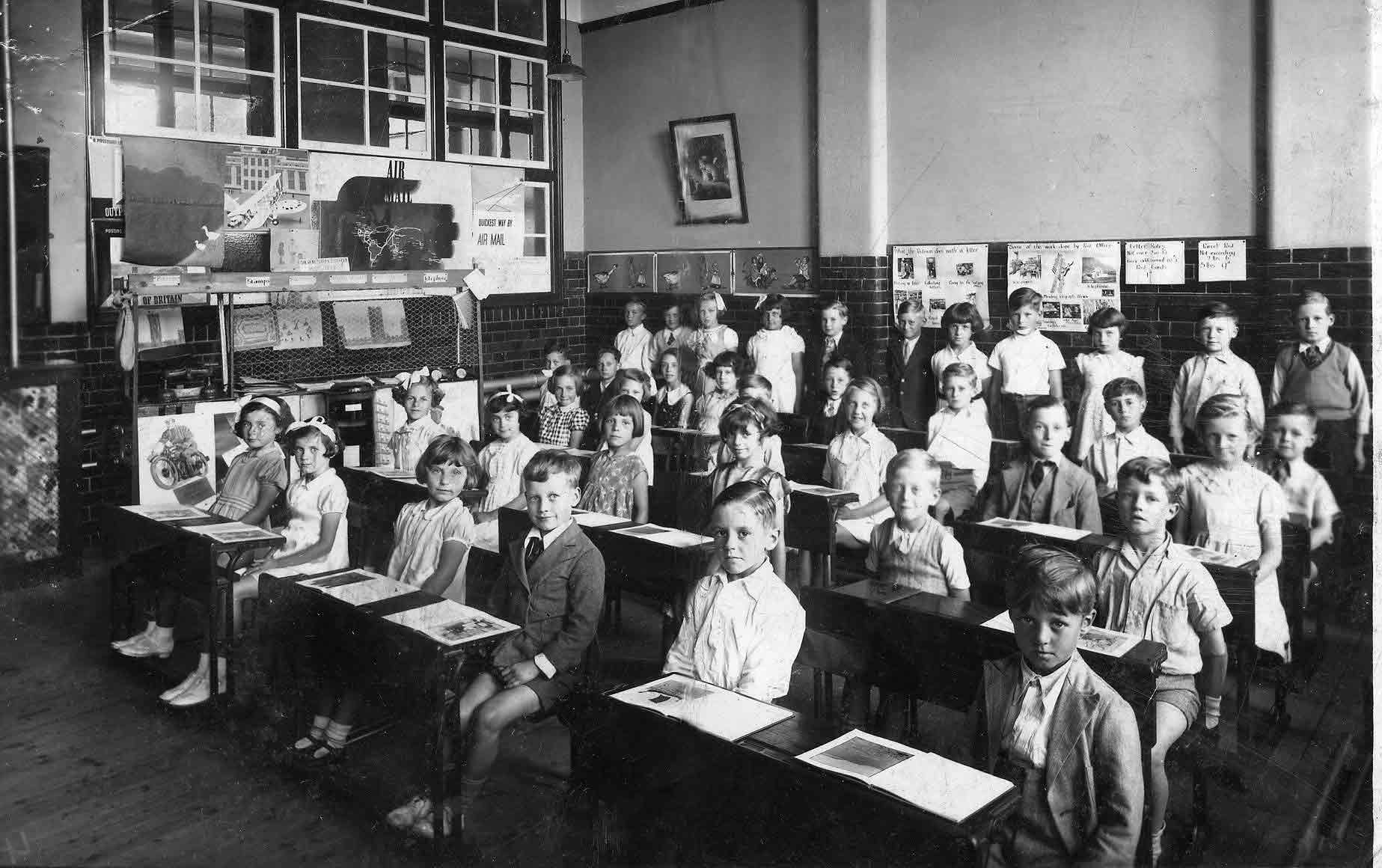 Základné princípymasového vzdelávania
Snaha o zvýšenie efektívnosti vzdelávania
Rozfázovanie, atomizácia (predmety)
„Vedecká“ analýza všetkých činností
Stanovenie záväzných postupov
Žiadne ohľady na žiakov
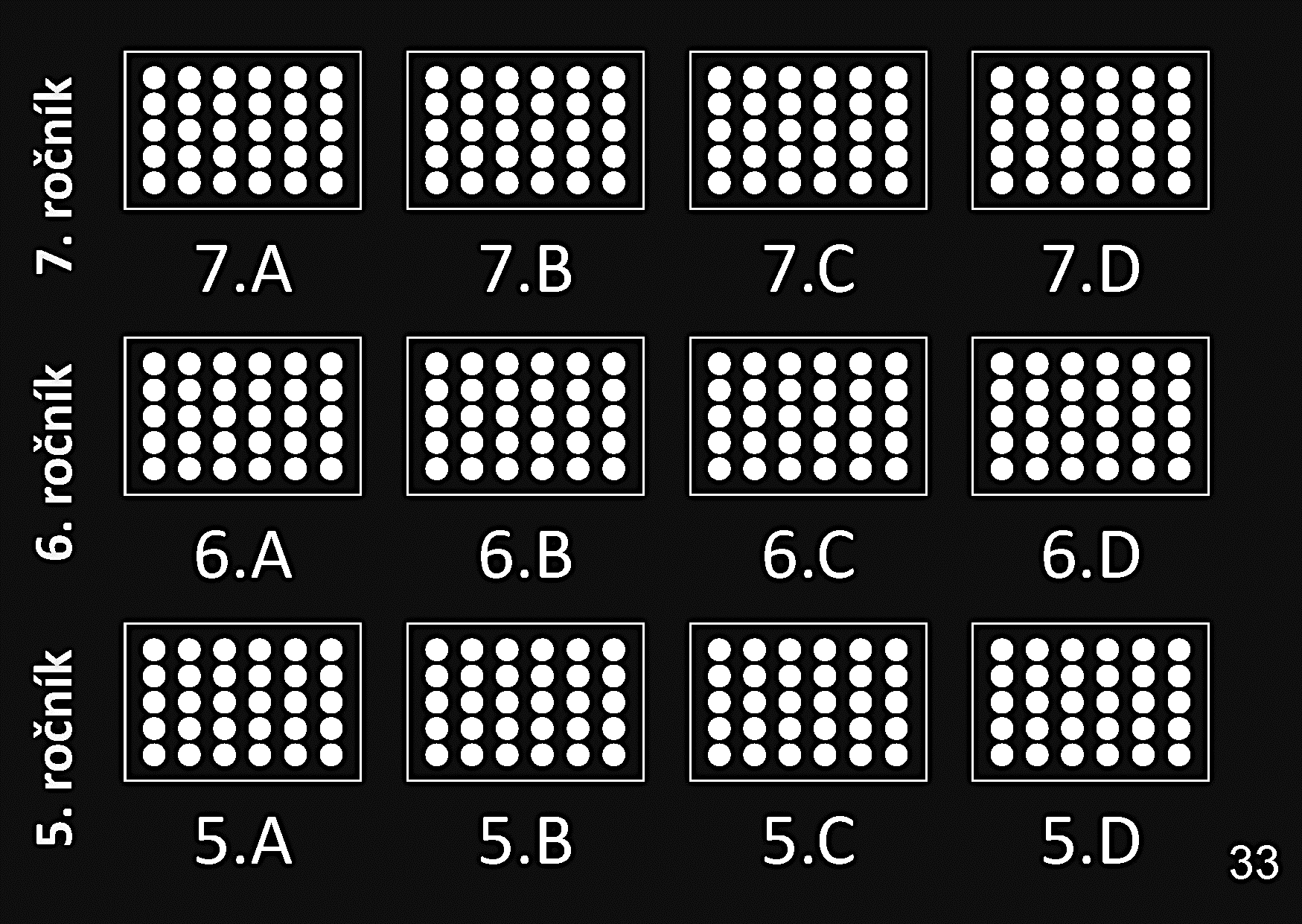 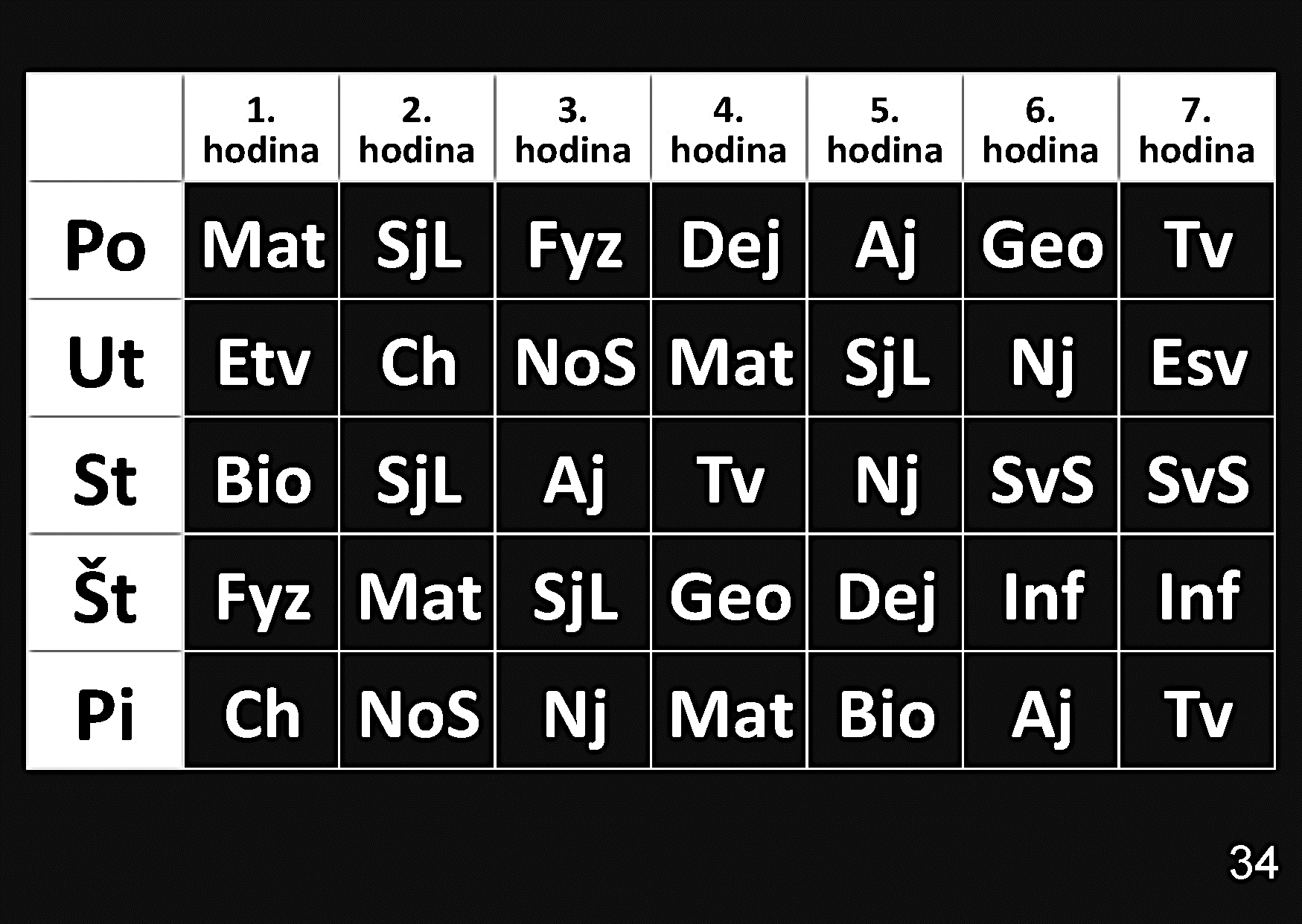 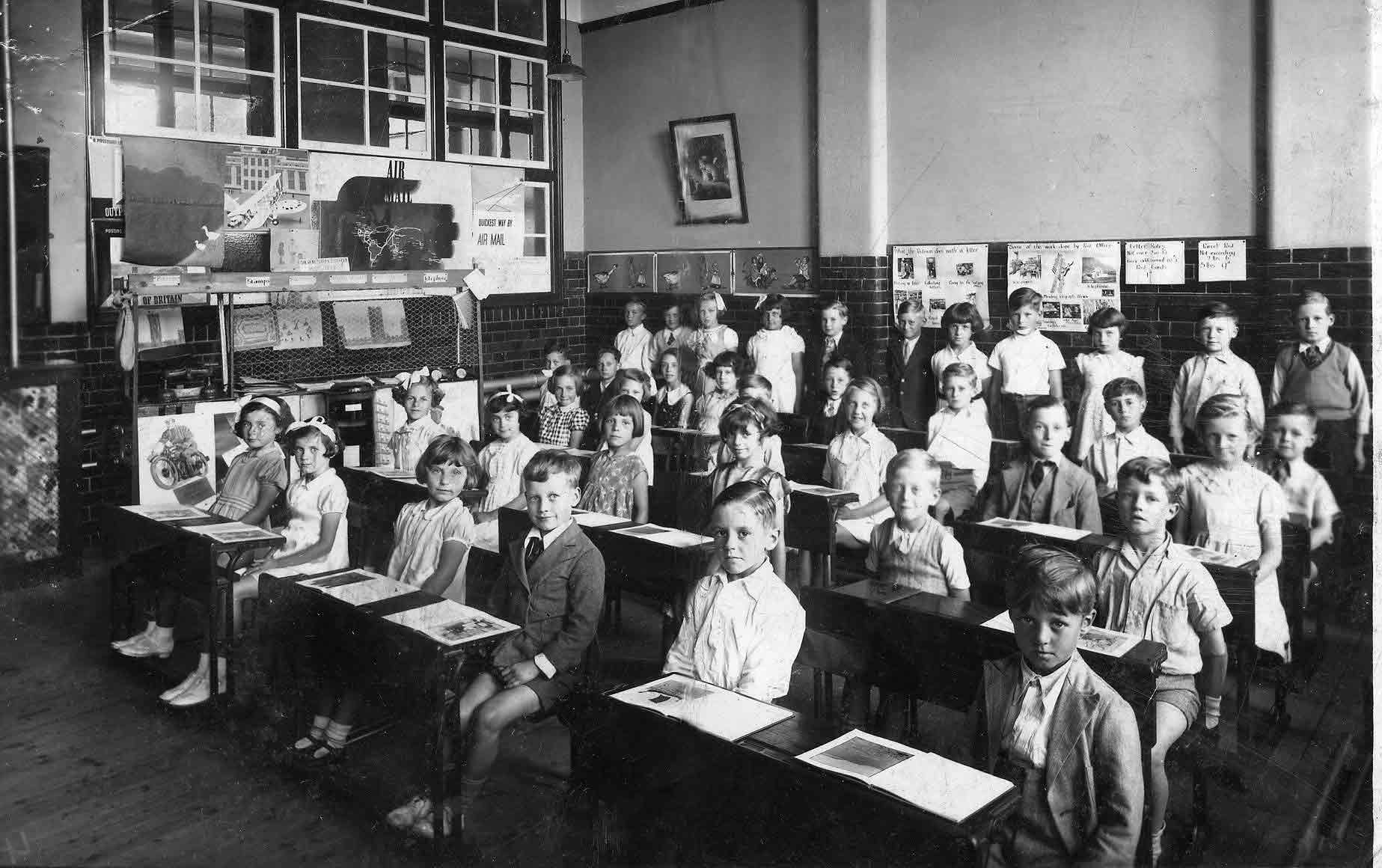 Dôsledky taylorizmupre žiakov
Monotónne, nudné, ubíjajúce štúdium
Nepríjemné pocity (únava, nuda, strach, nemožnosť realizovať sa) 
Nemožnosť rozhodovať o vlastnom učení
Strata pocitu zmysluplnosti vzdelávania
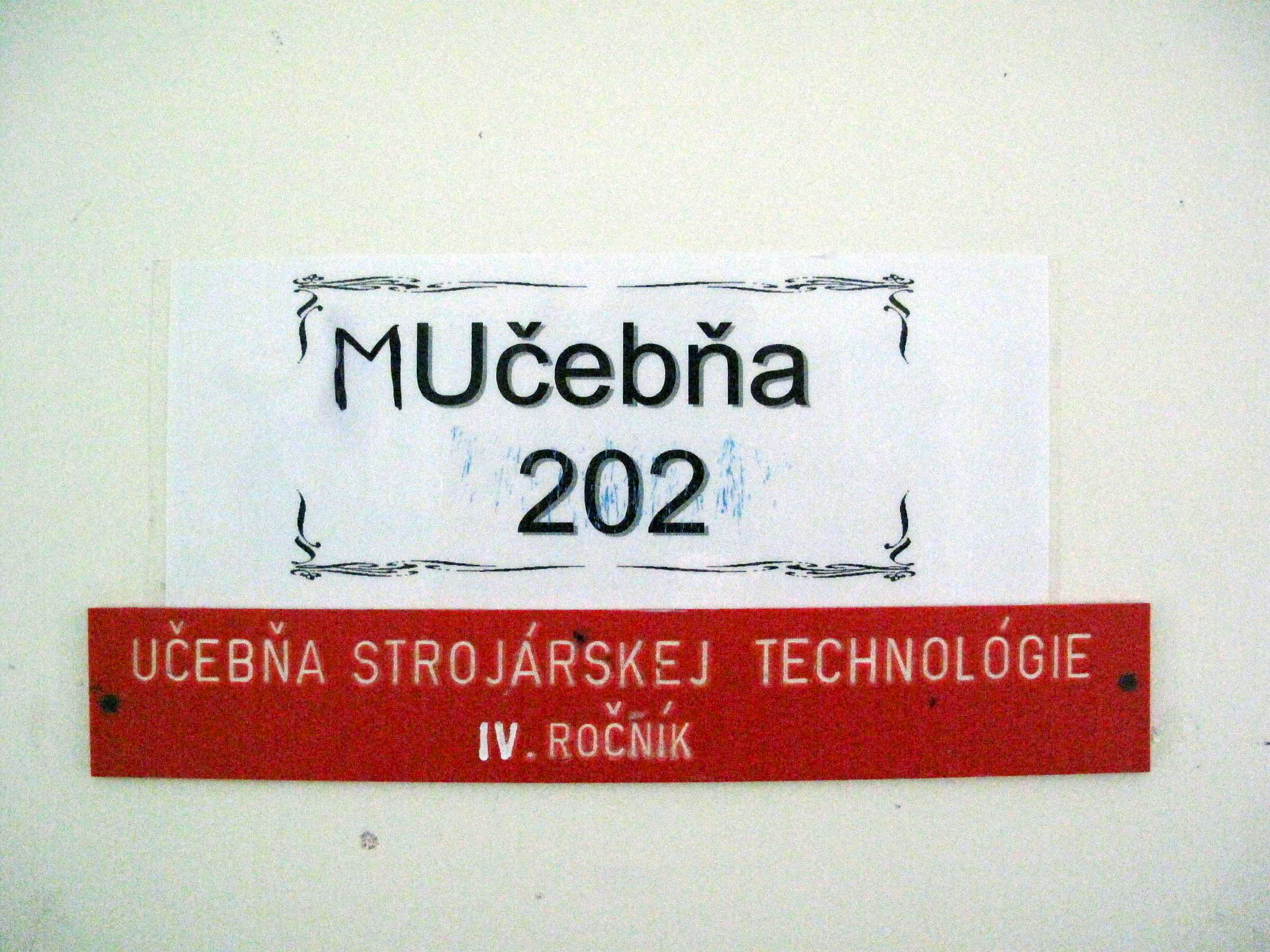 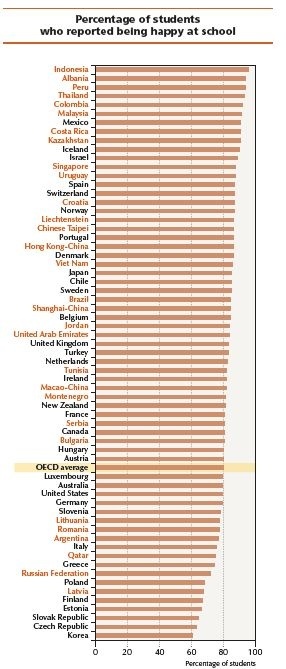 Tretina slovenských 15-ročných žiakovv dotazníku PISA uviedla, že nie sú v škole šťastní
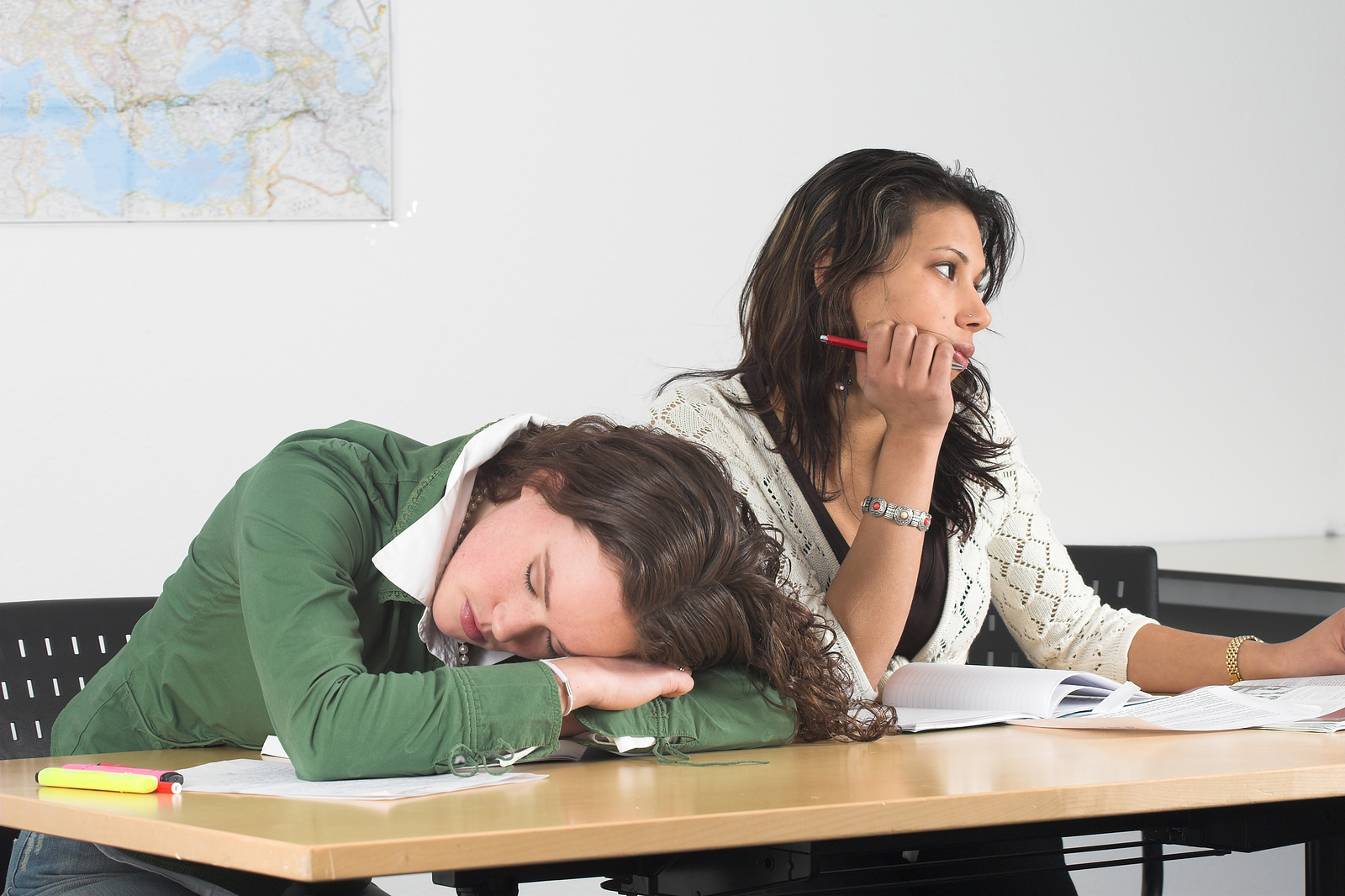 Prečo sa zaoberaťklímou školy?
Humanistické dôvody
Pragmatické dôvodyŠkola si kladie isté ciele a v dobrej klímeich lepšie napĺňa.Nie je to teda len prílišná precitlivenosť, pedocentrizmus, neoromantizmus.
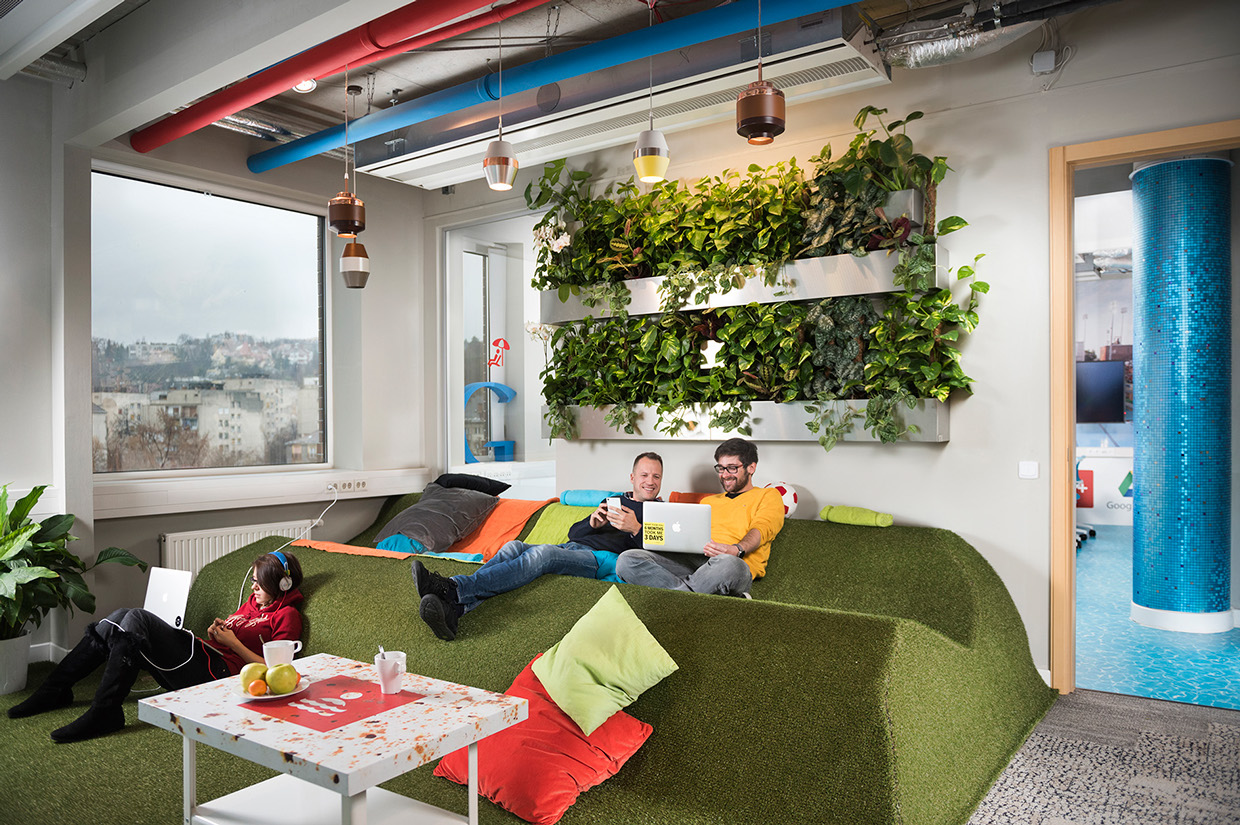 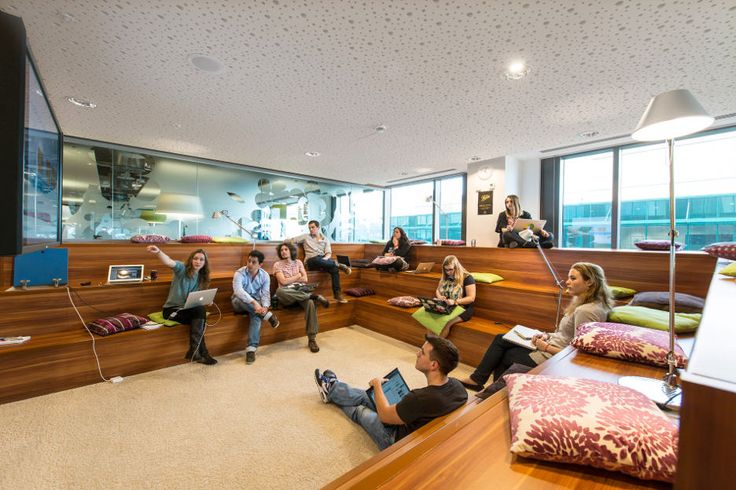 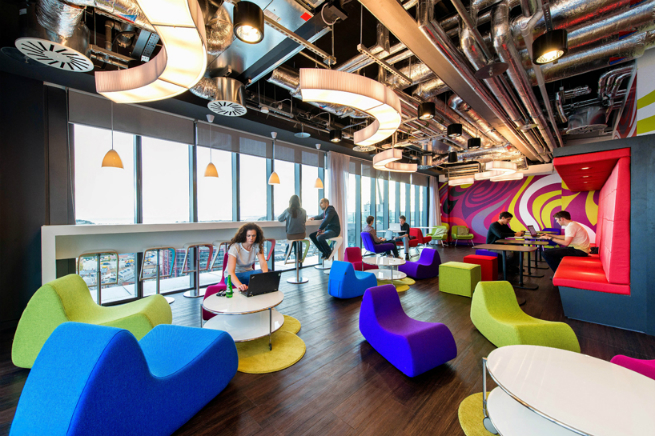 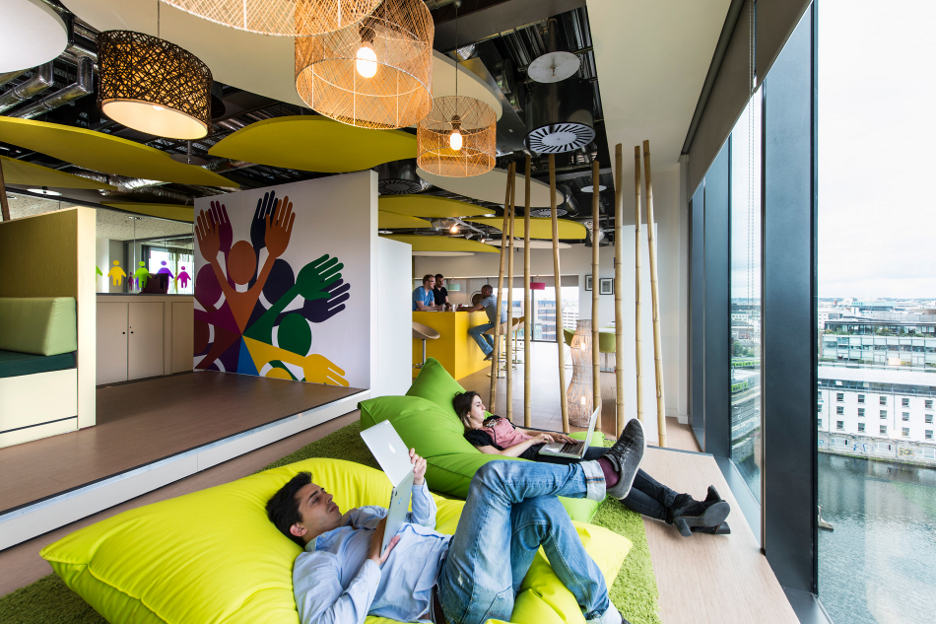 Osem základných faktorov,ktoré ovplyvňujúa spoluvytvárajú klímu školy
1Fyzické prostredie školy(interiéry, exteriéry)
Andrea Ambrovičová, Jana MatlovičováVladimír Burjan (poobede)
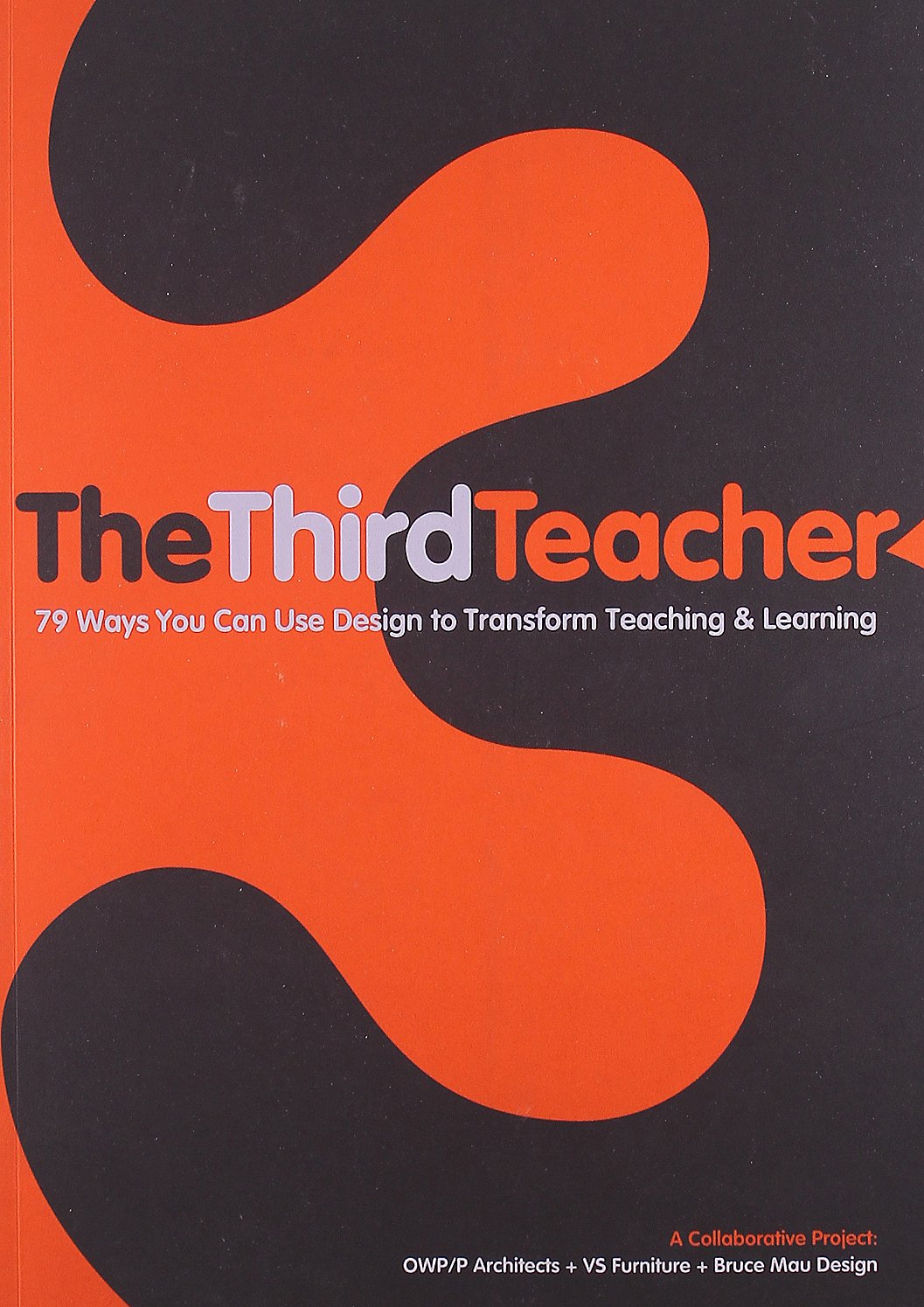 „Prvými učiteľmi sú rodičia, 
druhými učiteľmi sú pedagógovia,
tretím učiteľom
je prostredie.“
2Kultúra a identita organizácie
Peter Obdržálek,Hana Košťálová, Peter Dráľ (poobede)
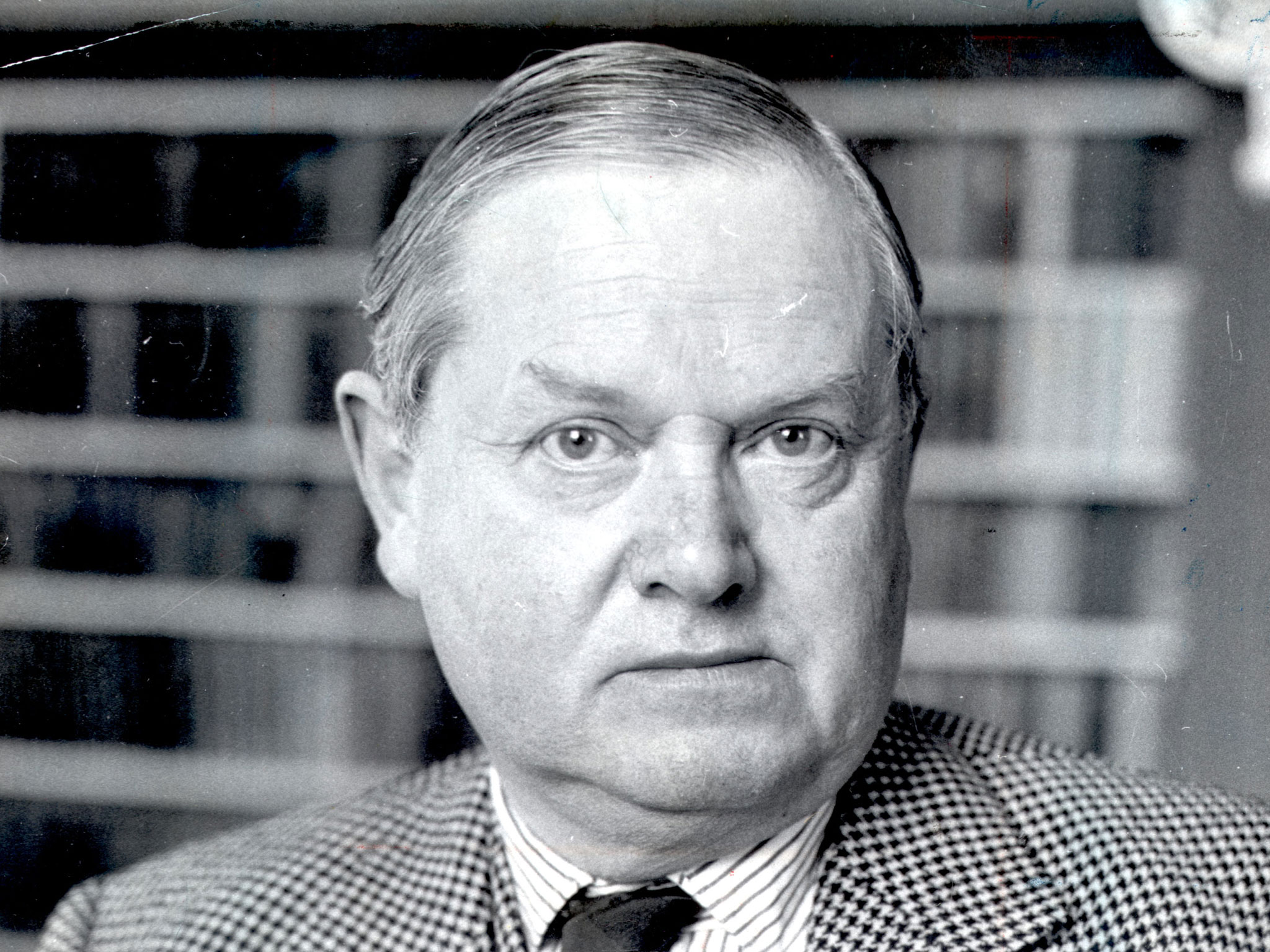 „Každý, kto absol-voval anglickú
štátnu školu,
sa bude vo väzení cítiť ako doma.“
Evelyn Waugh
3Štýl riadenia,komunikácia a vzťahymedzi vedením školy a učiteľmi
Aleš Štesko
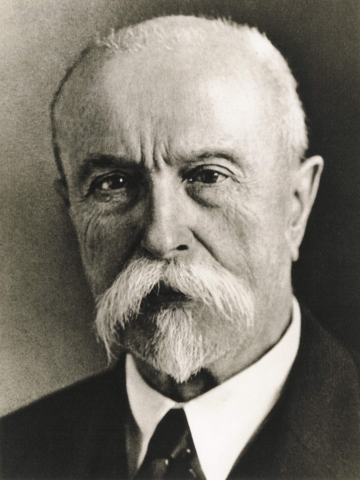 „Už aj žiaci si uvedo- mujú to nevoľníctvo učiteľov, ktoré priro- dzene vedie k nevoľ-níctvu žiakov.“
T. G. Masaryk
4Situácia a vzťahyvnútri pedagogického zboru
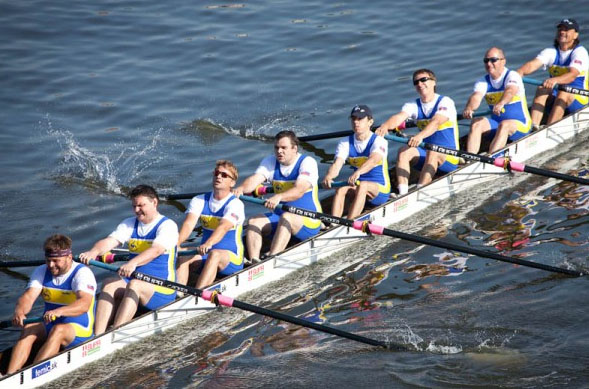 „Vzdelávanie je tímové úsilie.“
5Vyučovacie štýly učiteľov(určujú klímu na hodinách)
Ondřej HausenblasDávid Králik (poobede)
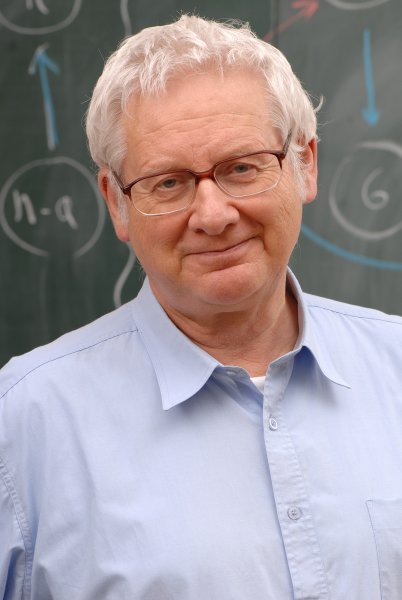 „Učiteľ si musí sadnúť, aby jeho žiaci mohli vstať.“
Milan Hejný
6Komunikácia a vzťahymedzi učiteľmi a žiakmi
Štefan Machajdík (poobede)
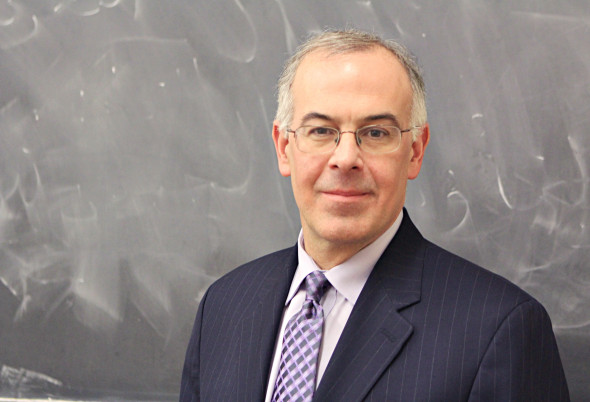 „Keďže ľudia sa učia najmä od ľudí, ktorých majú radi, vzdelávanie je predovšetkýmo vzťahu medziučiteľom a žiakom.“
David Brooksautor knihy The Social Animal
7Situácia a vzťahyvnútri kolektívu žiakov
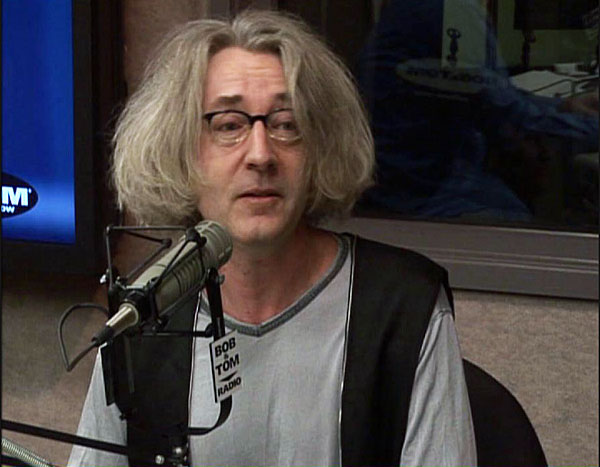 „Pri vstupe do školy nás prehliadali, či nemáme pri sebe zbrane a nože.Ak sme žiadne ne- mali, nejaké nám dali.“
Emo Philips
8Komunikácia a vzťahymedzi školou a rodičmi
Peter Dráľ, Jana Kušíková (poobede)
Učiteľka píše rodičom:
„Váš syn v škole vyrušuje!“

Rodičia odpovedajú učiteľke: 
„Váš žiak doma odmieta jesť špenát!“
Dobrá správa:Záujem o klímu školy narastá
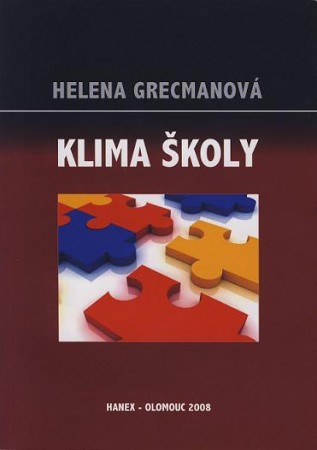 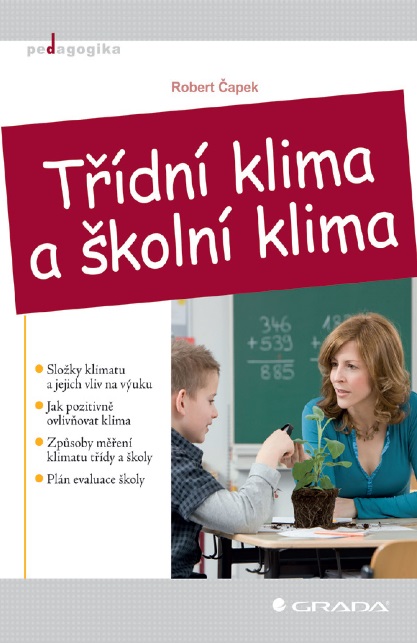 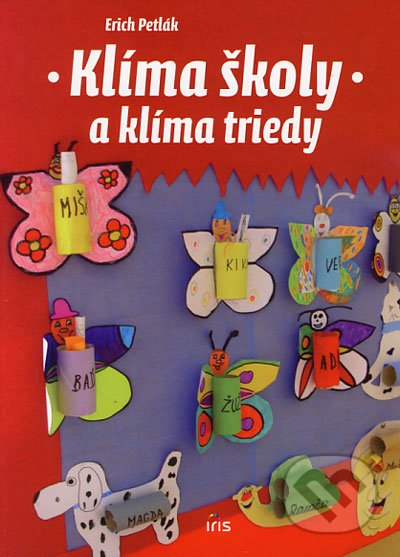 Ďakujem za pozornosť.
Burjan@casopisdobraskola.sk